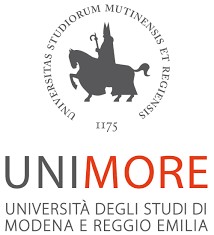 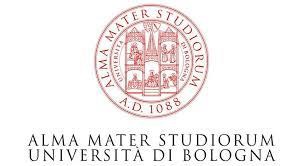 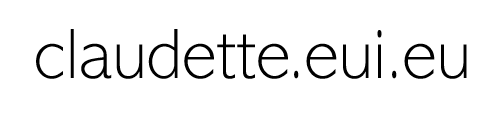 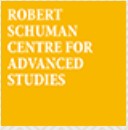 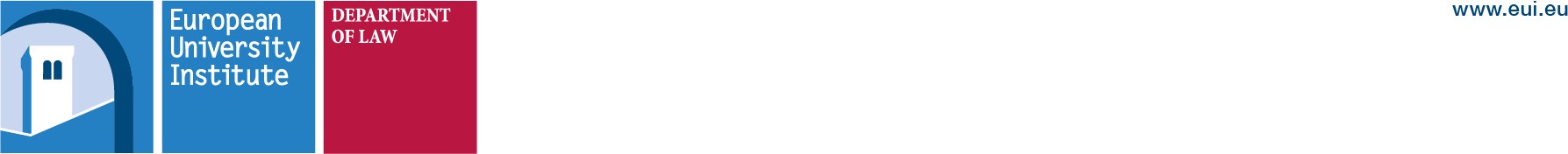 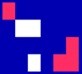 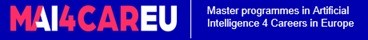 Ανάλυση κειμένου στο νομικό πεδίο:
η περίπτωση των συμβάσεων και των πολιτικών απορρήτου στο Claudette


Francesca Lagioia, PhD
francesca.lagioia@eui.eu, francesca.lagioia@unibo.it
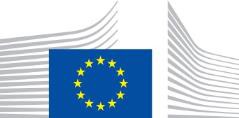 This Master is run under the context of Action No 2020-EU-IA-0087, co-financed by the EU CEF Telecom under GA nr. INEA/CEF/ICT/A2020/2267423
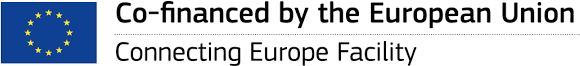 Η ομάδα του Claudette
Law Dept@eui
Cirsfid@unibo
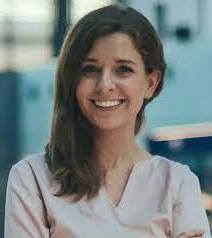 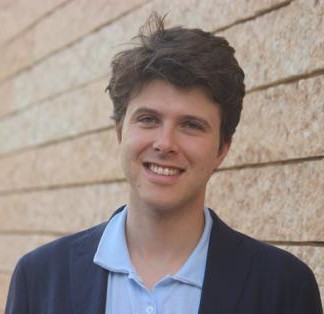 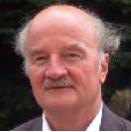 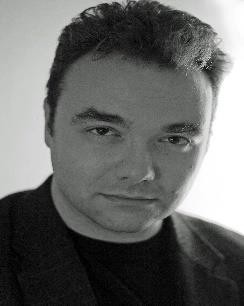 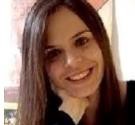 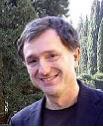 H
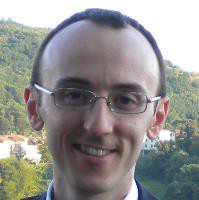 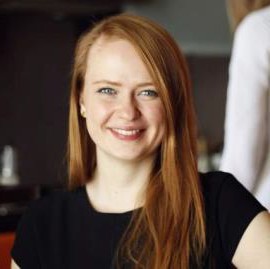 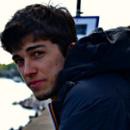 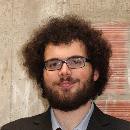 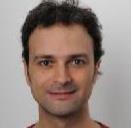 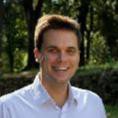 Law School@yale
DISI@unibo
DISMI@unimore
Law Dept@Maastricht
■ 2
ΝΕΑ ΠΕΡΙΓΡΑΜΑΤΑ ΤΗΣ ΤΝ ΚΑΙ ΤΟΥ ΝΟΜΟΥ
Πρόσφατα, η δημοφιλής αντίληψη για την ΤΝ είναι ότι πρόκειται για κάτι που βρίσκεται στην υπηρεσία των επιχειρήσεων
Η ΤΝ επηρεάζει επί του παρόντος τους καταναλωτές...
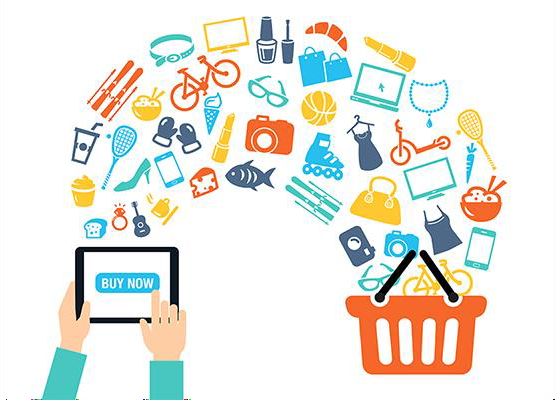 ιδιωτικότητα
αυτονομία
Οικονομικά ενδιαφέροντα
συμπεριφορά
πρόσβαση σε αγαθά και υπηρεσίες
κοινωνικός αποκλεισμός
Δεν χρειάζεται να συμβαίνει αυτό!
Η ΤΝ μπορεί να ξεκλειδώσει τεχνολογίες που ενδυναμώνουν τους καταναλωτές
■ 3
Πώς θα ενδυναμωθούν οι καταναλωτές;
Προστασία από ανεπιθύμητη παρακολούθηση(GDPR)
Υποστήριξη στον εντοπισμό αθέμιτης χρήσης της ΤΝ
Έλεγχος δίκαιης εμπορικής πρακτικής
“Η αντίθετη πρακτική της εξουσίας είναι το κύριο διαλυτικό μέσο της οικονομικής εξουσίας, η βασική άμυνα κατά της άσκησής της σε οικονομικές υποθέσεις”. Ken Galbraith
Στην εποχή της ΤΝ μια αποτελεσματική αντισταθμιστική δύναμη πρέπει να υποστηρίζεται από την ΤΝ.
■ 4
CLAUDETTE.eui.eu
Αυτόματος εντοπισμός ενδεχομένως καταχρηστικών προτάσεων σε Γενικούς Όρους Συναλλαγών και Πολιτικές προστασίας προσωπικών δεδομένων
Οι καταναλωτές συμφωνούν αλλά δεν διαβάζουν
Οι ΜΚΟ έχουν την αρμοδιότητα να ελέγχουν αλλά δεν διαθέτουν πόρους
Η επιχείρηση συνεχίζει να χρησιμοποιεί παράνομες πρακτικές
■ 5
5
Όροι Υπηρεσιών (ToS): Το εκπαιδευτικό σύνολο
Το πακέτο δεδομένων ToS
ΑΠΟ ΠΟΥ ΞΕΚΙΝΗΣΑΜΕ;

… 50 ToS (δια χειρός σχολιασμός)…

7,090  προτάσεις,  787  εκ των οποίων (11.1%)  χαρακτηρίστηκαν ως θετικές, δηλαδή περιείχαν μια ενδεχομένως άδικη διάταξη.

ΠΟΥ ΒΡΙΣΚΟΜΑΣΤΕ;

… 100 ToS (δια χειρός σχολιασμός)…
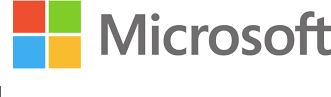 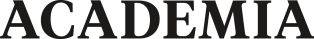 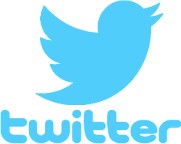 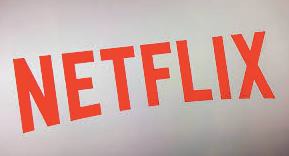 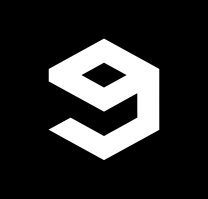 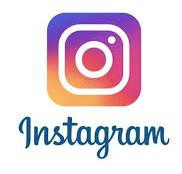 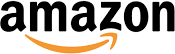 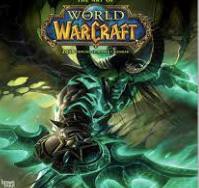 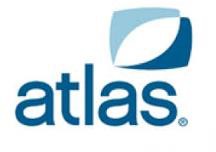 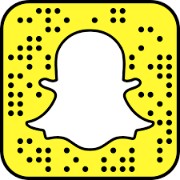 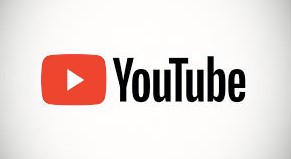 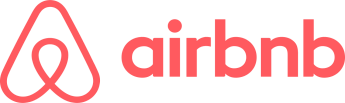 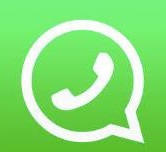 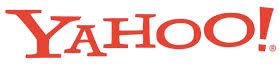 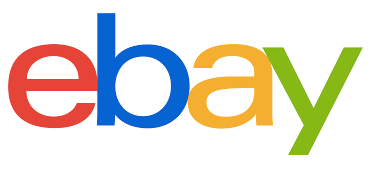 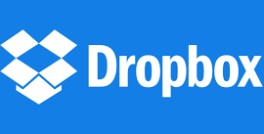 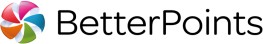 ■ 7
Μέρος 1: Νόμος και Πρακτική περί καταχρηστικών συμβατικών ρητρών
Οδηγία  93/13 άρθρο 3.1:
Ένας συμβατικός όρος που δεν έχει αποτελέσει αντικείμενο ατομικής διαπραγμάτευσης θεωρείται καταχρηστικός εάν, κατά παράβαση της απαίτησης της καλής πίστης, προκαλεί σημαντική ανισορροπία στα δικαιώματα και τις υποχρεώσεις των συμβαλλομένων μερών που προκύπτουν από τη σύμβαση, σε βάρος του καταναλωτή..

Εν κατακλείδι: υπάρχουν ορισμένοι τύποι ρητρών που απαγορεύεται να χρησιμοποιούν οι έμποροι στις συμβάσεις.
■ 8
8
8 κατηγορίες αδικιών (Αρθρο. 3 της Οδηγίας 93/13)
1) Ξεκάθαρα δίκαιο; 2) ενδεχομένως άδικο; 3) ξεκάθαρα άδικο
■ 9
Συναίνεση με χρήση ρήτρας
Εάν μια ρήτρα ορίζει ότι ο καταναλωτής δεσμεύεται από τους όρους παροχής υπηρεσιών απλώς και μόνο με την επίσκεψη στον ιστότοπο ή με τη λήψη της εφαρμογής ή με τη χρήση της υπηρεσίας : ενδεχόμενη αδικία

Μια ενδεχομένως άδικη συγκατάθεση με τη χρήση ρήτρας (Airbnb):

<use2> Με την πρόσβαση ή τη χρήση της Πλατφόρμας Airbnb, συμφωνείτε να συμμορφώνεστε με τους παρόντες Όρους Χρήσης και δεσμεύεστε από αυτούς.</use2>

Μια ενδεχομένως άδικη συγκατάθεση με τη χρήση ρήτρας(Facebook):
<use2> Με τη χρήση ή την πρόσβαση στις Υπηρεσίες του Facebook συμφωνείτε με την παρούσα Δήλωση, όπως ενημερώνεται κατά καιρούς σύμφωνα με την Ενότητα 13 παρακάτω,
</use2>
■ 10
Ρήτρα δικαιοδοσίας
Πού θα εκδικαστεί μια διαφορά;
Εάν δίνεται στους χρήστες το δικαίωμα να ασκούν τις διαφωνίες τους στον τόπο κατοικίας τους: σαφώς δίκαιο

Εάν δηλώνεται ότι οποιαδήποτε δικαστική διαδικασία οδηγεί σε απομάκρυνση της κατοικίας (π.χ. σε άλλη πόλη, άλλη χώρα): σαφώς άδικος
Σαφώς καταχρηστική ρήτρα δικαιοδοσίας (Dropbox):
<j3>εσείς και η dropbox συμφωνείτε ότι οποιαδήποτε δικαστική διαδικασία για την επίλυση αξιώσεων που σχετίζονται με τους παρόντες Όρους των Υπηρεσιών θα διεξάγεται στα ομοσπονδιακά ή πολιτειακά δικαστήρια της Κομητείας του Σαν Φρανσίσκο, Καλιφόρνια	με την επιφύλαξη των διατάξεων περί υποχρεωτικής διαμεσολάβησηςς που ακολουθούν. Τόσο εσείς όσο και το Dropbox συναινείτε στον τόπο διεξαγωγής και στην προσωπική δικαιοδοσία των εν λόγω δικαστηρίων.
■ 11
Περιορισμός της ευθύνης
Για ποιες ενέργειες/γεγονότα ο πάροχος ισχυρίζεται ότι δεν θα είναι υπεύθυνος;

Εάν δηλώνεται ότι ο πάροχος ενδέχεται να είναι υπεύθυνος: σαφώς δίκαιο 

Αν δηλώνεται ότι ο πάροχος δεν θα είναι ποτέ υπεύθυνος για οποιαδήποτε ενέργεια που έγινε από άλλα άτομα// ζημιές που υπέστη ο υπολογιστής λόγω κακόβουλου λογισμικού // Όταν εμπεριέχεται μια γενική φράση όπως "στο μέγιστο βαθμό που επιτρέπεται από το νόμο”: ενδεχομένως άδικο

Εάν δηλώνεται ότι ο πάροχος δεν θα είναι ποτέ υπεύθυνος για σωματικές βλάβες (υγείας/ζωής)// βαριά αμέλεια// σκόπιμη ζημία : σαφώς άδικο
■ 12
Περιορισμός της ευθύνης
Για ποιες ενέργειες/γεγονότα ο πάροχος ισχυρίζεται ότι δεν θα είναι υπεύθυνος;
Μια δίκαιη ρήτρα ευθύνης (World of Warcraft ):

<ltd1> Η Blizzard Entertainment ευθύνεται σύμφωνα με το νόμο
(i) σε περίπτωση σκόπιμης παραβίασης, (ii) σε περίπτωση βαριάς αμέλειας,
(iii) για ζημίες που προκύπτουν ως αποτέλεσμα οποιασδήποτε βλάβης της ζωής, της σωματικής ακεραιότητας ή της υγείας ή (iv) βάσει οποιουδήποτε ισχύοντος νόμου περί ευθύνης προϊόντων.</ltd1>

Μια  ενδεχομένως άδικη ρήτρα περιορισμού της ευθύνης (9gag):
<ltd2> Συμφωνείτε ότι ούτε η 9GAG, Inc ούτε η Ιστοσελίδα θα είναι υπεύθυνη σε οποιαδήποτε περίπτωση προς εσάς ή οποιοδήποτε άλλο μέλος για οποιαδήποτε αναστολή, τροποποίηση, διακοπή ή έλλειψη διαθεσιμότητας της Ιστοσελίδας, της υπηρεσίας, του Συνδρομητικού σας Περιεχομένου ή άλλου Περιεχομένου.</ ltd2>
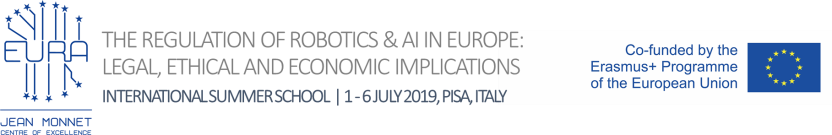 Περιορισμός της ευθύνης
Για ποιες ενέργειες/γεγονότα ο πάροχος ισχυρίζεται ότι δεν θα είναι υπεύθυνος;
Μια πιθανώς άδικη ρήτρα περιορισμού της ευθύνης (Truecaller):
<ltd2> Στο μέγιστο βαθμό που επιτρέπεται από την ισχύουσα νομοθεσία, συμφωνείτε ρητά ότι η truecaller δεν ευθύνεται σε καμία περίπτωση για οποιαδήποτε άμεση, έμμεση, ειδική, τυχαία, επακόλουθη ή παραδειγματική ζημία, συμπεριλαμβανομένης, ενδεικτικά, της ζημίας για απώλεια κερδών, δεδομένων και καλής θέλησης, η οποία προκύπτει από τη χρήση ή την αδυναμία χρήσης των υπηρεσιών ή του περιεχομένου, ακόμη και αν ενημερώνονται για την πιθανότητα τέτοιων ζημιών. </ltd2>
■ 14
Περιορισμός της ευθύνης
Για ποιες ενέργειες/γεγονότα ο πάροχος ισχυρίζεται ότι δεν θα είναι υπεύθυνος;
Μια  σαφώς άδικη ρήτρα περιορισμού της ευθύνης (Rovio):
<ltd3> Σε καμία περίπτωση η Rovio, οι θυγατρικές της Rovio, οι δικαιοπάροχοι της Rovio ή οι συνεργάτες της δεν ευθύνονται για ειδικές, τυχαίες ή επακόλουθες ζημίες που προκύπτουν από την κατοχή, την πρόσβαση, τη χρήση ή τη δυσλειτουργία των υπηρεσιών της Rovio, [...] και, στο βαθμό που επιτρέπεται από το νόμο, για ζημίες από σωματικές βλάβες [...]. ανεξάρτητα από το αν η Rovio, οι δικαιοπάροχοι της Rovio ή οι συνεργάτες καναλιών έχουν ενημερωθεί για την πιθανότητα τέτοιων ζημιών ή όχι ltd3>
■ 15
Συμπεριλαμβάνεται η ιδιωτικότητα
Κάθε φορά που μια ρήτρα αναφέρει (ή είναι δυνατόν να υποτεθεί) ότι ο καταναλωτής συναινεί στην πολιτική απορρήτου απλώς και μόνο με τη χρήση της υπηρεσίας: ενδεχομένως άδικο

Μια ενδεχομένως άδικη ρήτρα(DeviantArt):
<use2> Με τη χρήση της Υπηρεσίας μας, συμφωνείτε να δεσμεύεστε από την Ενότητα Ι των παρόντων Όρων ("Γενικοί Όροι"), η οποία περιέχει διατάξεις που ισχύουν για όλους τους χρήστες της Υπηρεσίας μας, συμπεριλαμβανομένων των επισκεπτών της ιστοσελίδας της DeviantArt (η "Ιστοσελίδα").</use2> […]
<pinc2> Οι όροι της πολιτικής απορρήτου της DeviantArt ενσωματώνονται στους παρόντες Όρους και αποτελούν μέρος αυτών.</pinc2>
■ 16
Ρήτρα διαμεσολάβησης
Είναι υποχρεωτική η διαμεσολάβηση προτού η υπόθεση οδηγηθεί στο δικαστήριο;

Εάν η διαμεσολάβηση είναι πλήρως προαιρετική : σαφώς δίκαιη

Εάν η διαμεσολάβηση πρέπει να γίνει σε κράτος διαφορετικό από το κράτος μόνιμης κατοικίας του καταναλωτή ή/και να βασίζεται στη διακριτική ευχέρεια του μεσολαβητή (δηλ. όχι στο νόμο):): σαφώς άδικη

Όλες οι άλλες ρήτρες διαμεσολάβησης: πιθανώς άδικες
■ 17
Ρήτρα διαμεσολάβησης
Είναι υποχρεωτική η μεσολάβηση προτού η υπόθεση οδηγηθεί στο δικαστήριο;
Μια σαφώς άδικη ρήτρα διαμεσολάβησης (Rovio):
<a3>Κάθε διαφορά, διαφωνία ή αξίωση που προκύπτει από ή σχετίζεται με την παρούσα EULA ή την παραβίαση, τον τερματισμό ή την εγκυρότητά της θα διευθετηθεί οριστικά κατά την κρίση της Rovio (i) στα αρμόδια δικαστήρια του τόπου κατοικίας σας ή (ii) με διαμεσολάβηση σύμφωνα με τους Κανόνες Ταχείας Διαμεσολάβησης του Ινστιτούτου Διαμεσολάβησης του Εμπορικού Επιμελητηρίου της Φινλανδίας. Η διαμεσολάβηση θα διεξαχθεί στο Ελσίνκι της Φινλανδίας, στην αγγλική γλώσσα.</a3
■ 18
Ένα παράδειγμα από τους Όρους Χρήσης του Instagram
Διατηρούμε το δικαίωμα, κατά την απόλυτη διακριτική μας ευχέρεια, να αλλάζουμε τους παρόντες Όρους Χρήσης ("Επικαιροποιημένοι Όροι") ανά τακτά χρονικά διαστήματα.
Εκτός εάν προβούμε σε αλλαγή για νομικούς ή διοικητικούς λόγους, θα παρέχουμε εύλογη προειδοποίηση πριν από την έναρξη ισχύος των Επικαιροποιημένων Όρων. Συμφωνείτε ότι μπορούμε να σας ειδοποιήσουμε για τους Επικαιροποιημένους Όρους με την ανάρτησή τους στην Υπηρεσία και ότι η χρήση της Υπηρεσίας μετά την ημερομηνία έναρξης ισχύος των Επικαιροποιημένων Όρων (ή η συμμετοχή σας σε άλλη διεξαγωγή που μπορεί εύλογα να καθορίσουμε) αποτελεί τη συμφωνία σας με τους Επικαιροποιημένους Όρους.
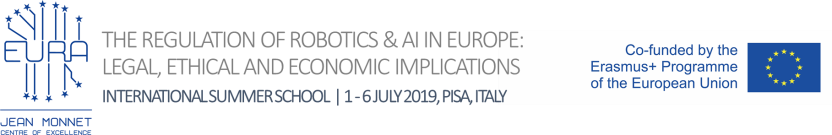 19
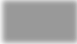 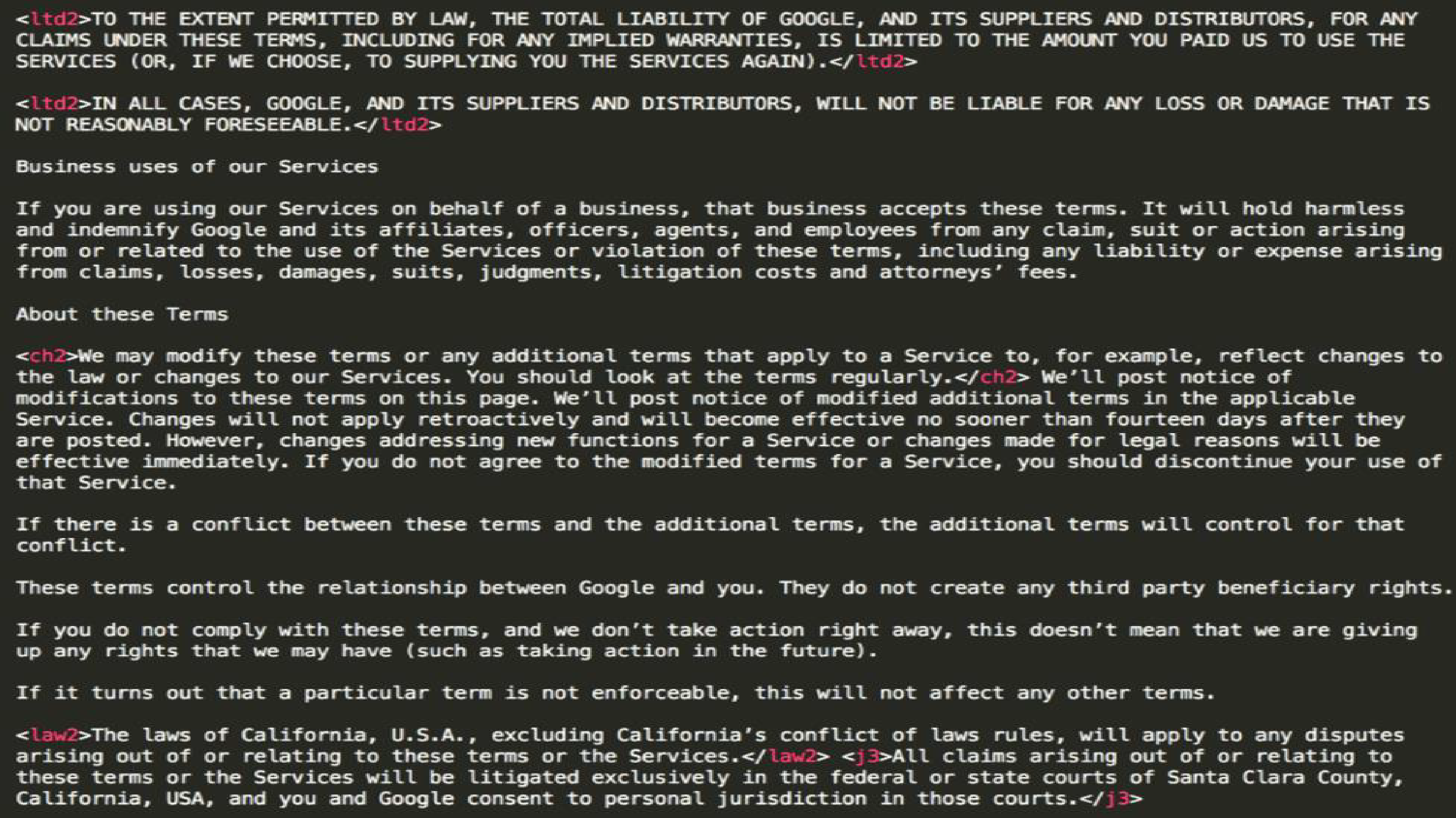 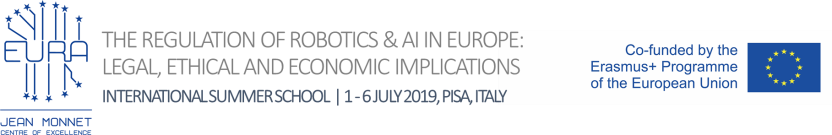 20
Η μεθοδολογία μηχανικής μάθησης
Από άποψη MΜ, μοντελοποιήσαμε το πρόβλημα ως εξής:
το έργο ανίχνευσης: περιέχει μια πρόταση μια ενδεχομένως άδικη πρόταση; Θετική (αν p άδικο), Αρνητική (σε άλλη περίπτωση)
ένα έργο ταξινόμησης προτάσεων: σε ποια κατηγορία ανήκει η άδικη πρόταση;

Προσεγγίσεις
Bag of Words (BoW): αξιοποιεί τις λεξιλογικές πληροφορίες των προτάσεων
Tree kernels: αξιοποιεί τη γραμματική δομή των προτάσεων
Συνελικτικά νευρωνικά δίκτυα, SVM, etc.
21
Το μοντέλο Bag of Words (BoW)
Αναπτύχθηκε για να αξιοποιήσει τις λεξιλογικές πληροφορίες των προτάσεων
Κάθε λέξη είναι ένα χαρακτηριστικό γνώρισμα
Κάθε πρόταση αναπαρίσταται ως ένα διάνυσμα χαρακτηριστικών, τόσο μεγάλο όσο η διάσταση του συνόλου του λεξιλογίου
Each feature is either zero (if the word does not appear in the sentence), or different than zero (if it appears)
Τα  VECTORS τροφοδοτούν τις σε Μηχανές Διανυσμάτων Υποστήριξης-  Support Vector Machines (SVMs)
TEXT
It was the best of times,
it was the worst of times,
it was the age of wisdom,
it was the age of foolishness,
VOCABULARY
VECTORS
[it,was,the,best,of,times,..]
1. [1,1,1,1,1,1,0,0,0,0]
2. [1,1,1,0,1,1,1,0,0,0]
3. [1,1,1,0,1,0,0,1,1,0]
4. [1,1,1,0,1,0,0,1,0,1]
It was the Best of
Times
Worst	<- ONE OCCURRENCE
[…]
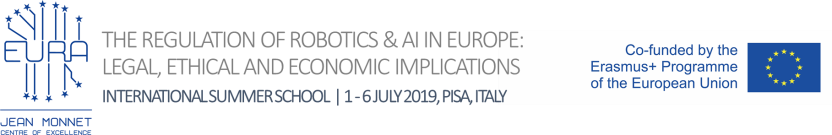 22
Το μοντέλο Tree Kernels
Μέθοδος για την αναπαράσταση της σημασιολογικής δομής των προτάσεων (δενδροδιάγραμμα ανάλυσης με βάση την κατανομή)
Μια μέθοδος για τη σύγκριση δενδροδιαγραμμάτων μεταξύ τους, που μας επιτρέπει να έχουμε ποσοτικοποιήσιμες μετρήσεις των ομοιοτήτων ή των διαφορών τους
Ένα ΔΔ αποτελείται από ένα μέτρο ομοιότητας μεταξύ δύο δέντρων, το οποίο λαμβάνει υπόψη τον αριθμό των κοινών υποδομών, γνωστών ως fragments (μικρά κομμάτια)
Πιο εξελιγμένη, που τελευταία έχει αποδειχθεί αποτελεσματική στην εξαγωγή επιχειρημάτων
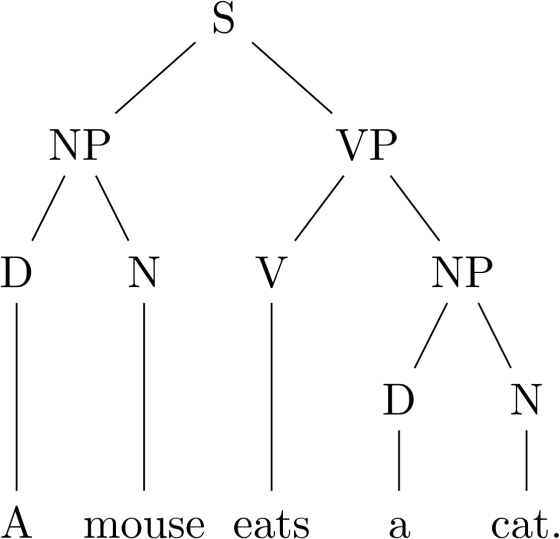 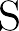 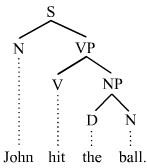 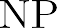 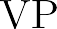 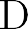 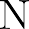 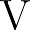 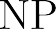 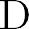 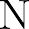 Constituency-based parse tree
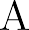 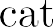 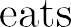 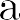 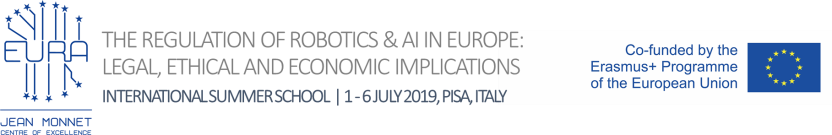 23
Μηχανές Διανυσμάτων Υποστήριξης (SVM)
Αφού έχουμε ορίσει τον μαθηματικό μας χώρο (σύνολο διανυσμάτων που αντιστοιχούν σε προτάσεις) το SVM μπορεί να χρησιμοποιηθεί για να ανιχνεύσει αν μια νέα πρόταση είναι δίκαιη ή όχι, καθώς και την κατηγορία στην οποία ανήκει..
SVM  δυαδικός ταξινομητής. Δημιουργεί έναν υπερ-ταξινομητή(σε έναν επαυξημένο χώρο).
SVMs υπολογίζουν ένα όριο μέγιστου περιθωρίου που οδηγεί σε έναν ομοιογενή καταμερισμό όλων των σημείων δεδομένων. Αυτό ταξινομεί ένα SVM ως ταξινομητή μέγιστου περιθωρίου.
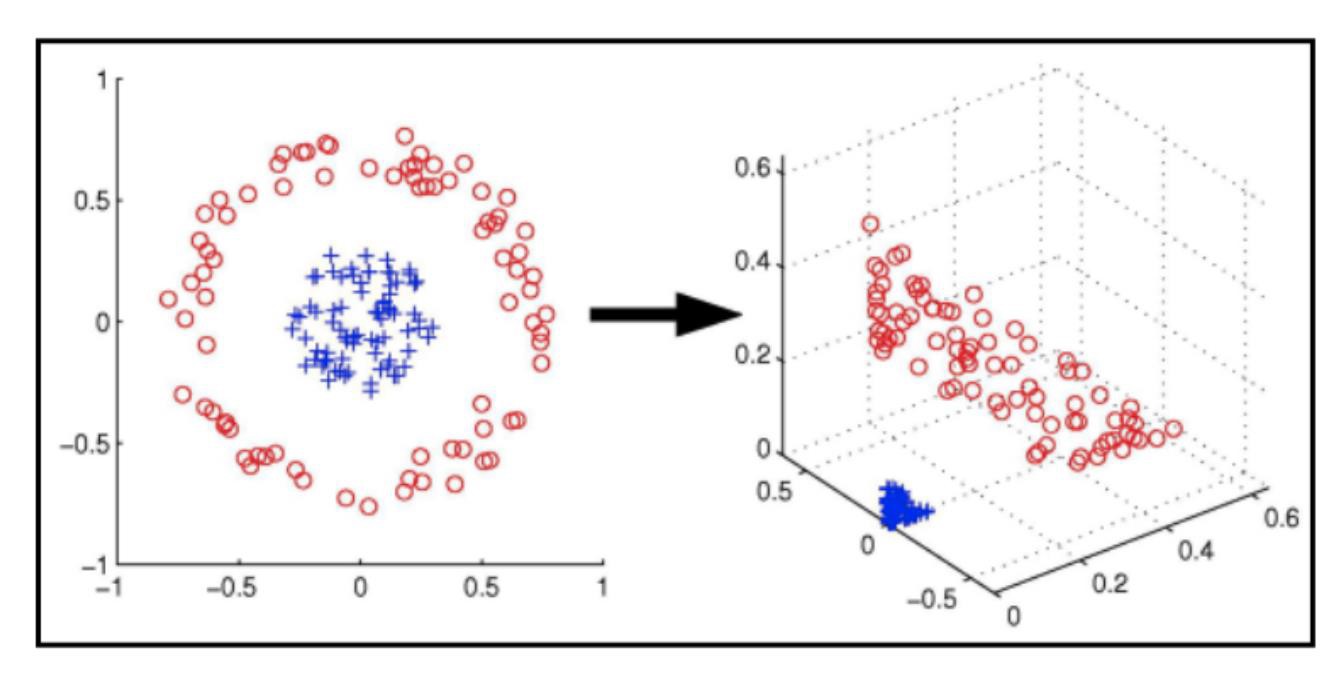 i
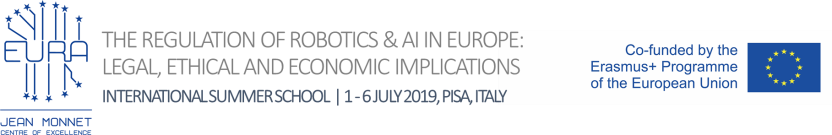 24
Αναπαράσταση δεδομένων και Μέθοδος Ensable
Το πρόβλημα διατυπώνεται ως δυαδική εργασία ταξινόμησης όπου
η θετική κλάση είναι είτε η ένωση όλων των ενδεχομένως άδικων προτάσεων
είτε το σύνολο των ενδεχομένως άδικων προτάσεων μιας ενιαίας κατηγορίας
Τα αποτελέσματα κάθε διάταξης έχουν συλλεχθεί και συγκριθεί για να διαπιστωθεί ποια από αυτές αποδίδει καλύτερα.	Η καλύτερη επίδοση είναι ένα σύνολο.
C1: SVM exploiting BoW
C2: SVM exploiting TK for sentence representation
C3: SVM for collective classification of sentences in a document (BoW+TK)
Ψηφοφορία: αν οι 2 από τους 3 προβλέπουν θετική πρόταση
Η πρόταση εισόδου ταξινομείται ως ενδεχομένως αθέμιτη
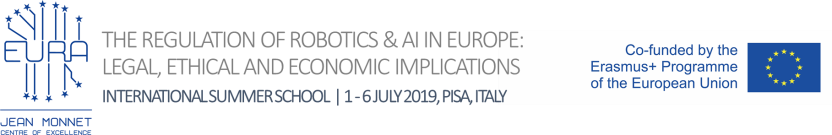 25
Πειράματα
Διαδικασία Leave-One-Out:	κάθε έγγραφο με τη σειρά του χρησιμοποιείται ως σύνολο δοκιμών, αφήνοντας τα υπόλοιπα έγγραφα για το σύνολο εκπαίδευσης (4/5) και το σύνολο επικύρωσης (1/5) για την επιλογή μοντέλου

3 Μετρήσεις

Ακρίβεια: κλάσμα των θετικών προβλέψεων που χαρακτηρίζονται πράγματι ως θετικές

Ανάκληση: κλάσμα των θετικών παραδειγμάτων που ανιχνεύονται σωστά

F1: αρμονικός μέσος όρος μεταξύ ακρίβειας και ανάκλησης

Βασικές γραμμές σύγκρισης: τυχαίος ταξινομητής
■ 26
Πειραματικά αποτελέσματαΑπόδοση: μέγεθος εκπαιδευτικού συνόλου= 50 Tos
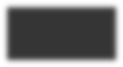 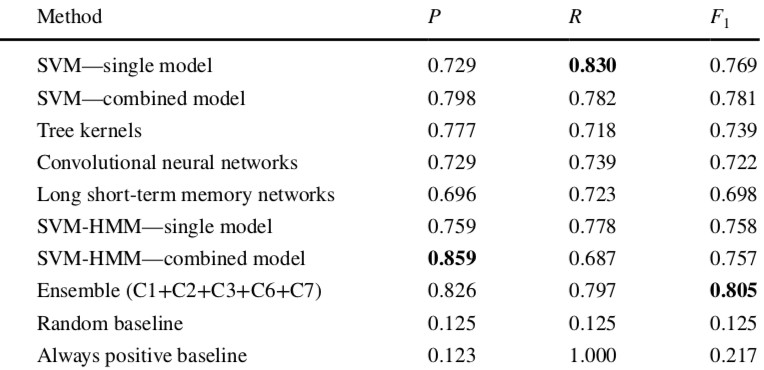 Καλύτερη απόδοση: Ensemble
■ 27
Πειραματικά αποτελέσματα
Το Claudette εντόπισε σωστά περίπου το 80% των ενδεχομένως καταχρηστικών ρητρών σε κάθε κατηγορία, σε ένα πλαίσιο διακύμανσης με ελάχιστο το 72.7% στην περίπτωση διαμεσολαβητικών ρητρών, μέχρι και το 89.7%, όπως στην περίπτωση των ρητρών δικαιοδοσίας.
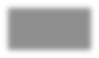 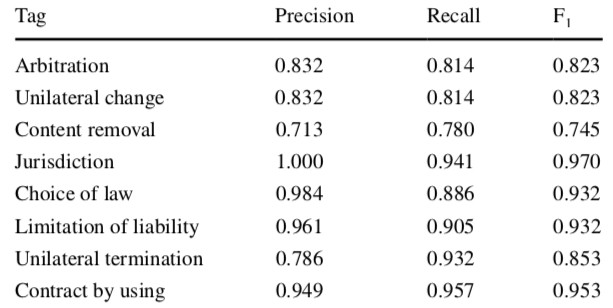 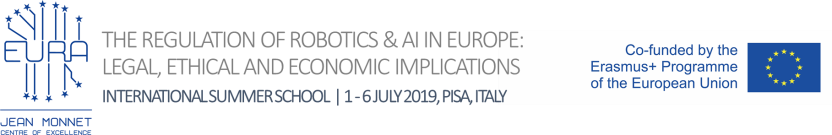 28
Ένας διαδικτυακός διακομιστής
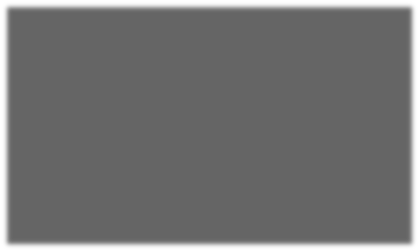 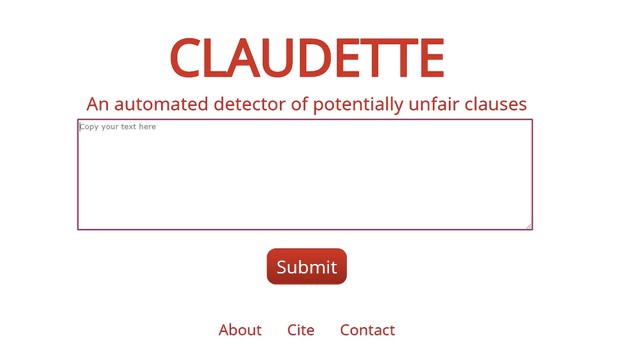 ■ 29
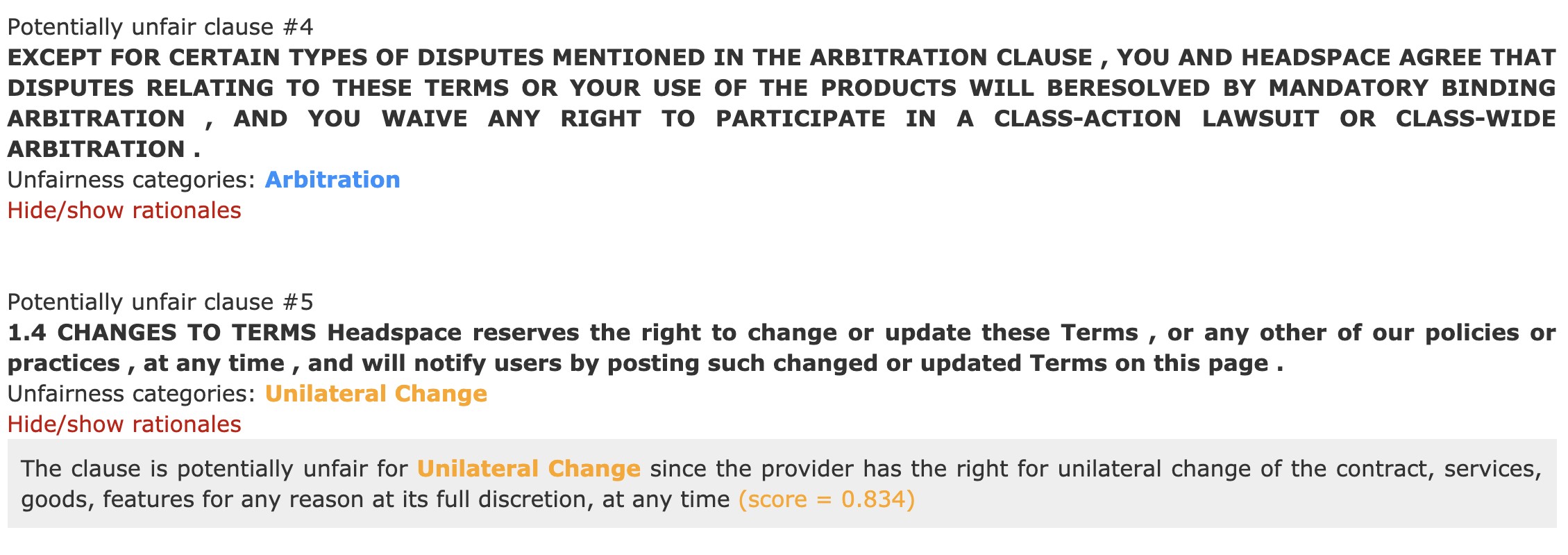 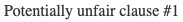 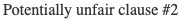 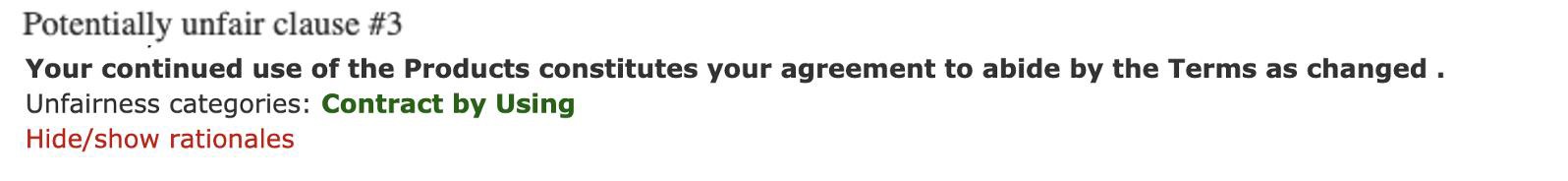 ■ 30
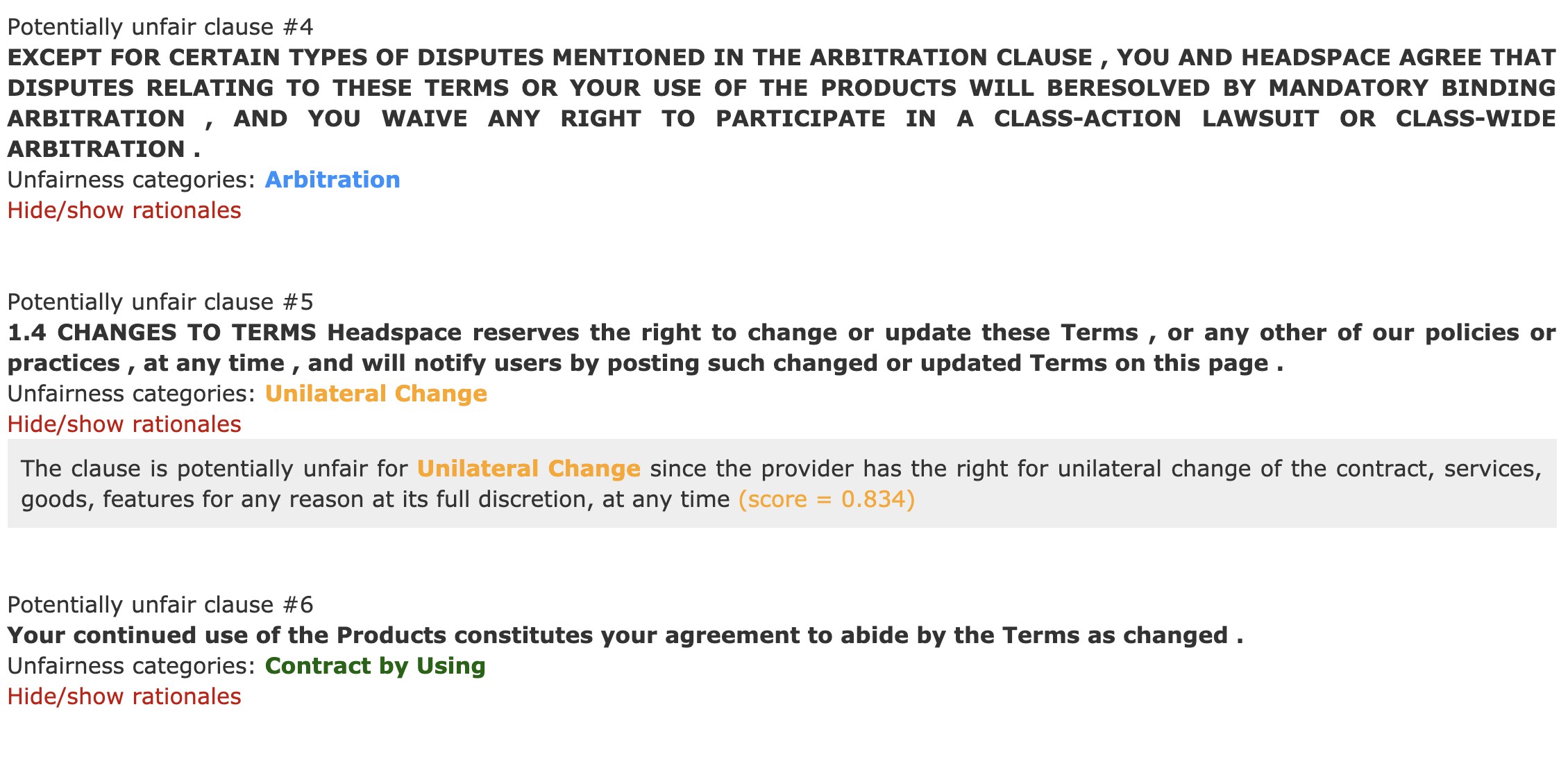 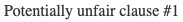 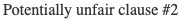 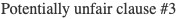 ■ 31
Οι ανθρώπινοι νομικοί εμπειρογνώμονες είναι σε θέση να αναγνωρίζουν ενδεχομένως αθέμιτες ρήτρες χάρη στις γνώσεις τους στον τομέα.
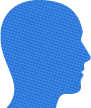 Βασισμένοι στη διαίσθηση, εκπαιδευμένοι στην εμπειρία με σχετικά παραδείγματα

Είναι σε θέση να εξηγήσουν τις διαισθήσεις τους για την αδικία, να δώσουν λόγους για τους οποίους μια πρόταση είναι άδικη(νομικές αιτιολογήσεις), και να χρησιμοποιούν αιτιολογήσεις για να καθοδηγούν αυτές τις διαισθήσεις
Επίκληση των γνώσεων τους (π.χ. πρότυπα, κανόνες και αρχές, δικαστικά προηγούμενα) ως στήριξη της επιχειρηματολογίας τους
■ 32
Νευρωνικά δίκτυα με ενισχυμένη μνήμη
Επεξεργάζεται την είσοδο και αποθηκεύει τις πληροφορίες σε κάποια μνήμη
Κατανόηση γνωστικών αντικειμένων σχετικών με ένα δεδομένο ερώτημα
Ανάκτηση εννοιών μέσω της μνήμης
Συνδυασμός μνήμης και ερωτήματος για να γίνει μια πρόβλεψη
333
3
Αξιοποίηση της γνώσης για τον εντοπισμό αδικιών
Πειραματική ρύθμιση
Ομοιότητα
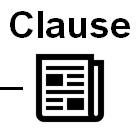 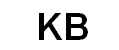 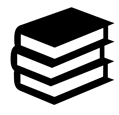 Το Airbnb δεν είναι αρμόδιο ή ευθύνεται για τη διαθεσιμότητα ή την ακρίβεια των εν λόγω Υπηρεσιών Τρίτων, ή το περιεχόμενο, τα προϊόντα ή τις υπηρεσίες που διατίθενται από αυτές τις Υπηρεσίες Τρίτων
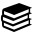 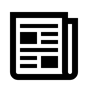 Αθροιστικό
"Ο πάροχος δεν ευθύνεται για οποιαδήποτε ενέργεια που λαμβάνεται από τρίτους ή άλλους ανθρώπους, συμπεριλαμβανομένων των υπηρεσιών και των προϊόντων, του υλικού και του συνδέσμου που δημοσιεύονται από άλλους"
Ναι
Συνεχίστε να διαβάζετε;?
Όχι
…
Απάντηση Ενότητας
Άλλο
Αδικία
34
Το CLAUDETTE συναντά τον ΓΚΠΔ
Μετάβαση στις πολιτικές απορρήτου: τι είναι διαφορετικό;

Βεβαιωθείτε ότι ορισμένες πληροφορίες είναι διαθέσιμες και ολοκληρωμένες (δηλ. συμμορφώνονται με τα άρθρα 13-14 του ΓΚΠΔ)

Εντοπισμός προβληματικών προτάσεων για την επεξεργασία δεδομένων 
Ανίχνευση ασαφούς γλώσσας
35
CLAUDETTE συναντά τον ΓΚΠΔ
Το Χρυσό Πρότυπο: Νομοτέλεια Δικαιοσύνη Διαφάνεια

Πληρότητα των πληροφοριών
Η πολιτική θα πρέπει να περιέχει όλες τις πληροφορίες που απαιτούνται από τα άρθρα 13 και 14 του ΓΚΠΔ.
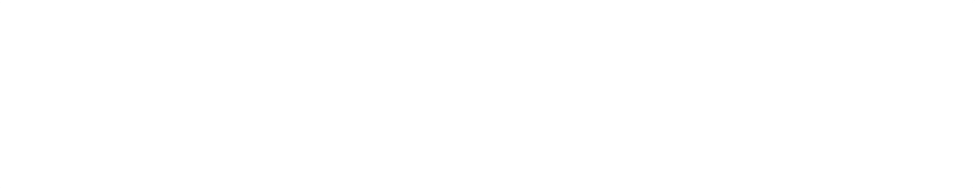 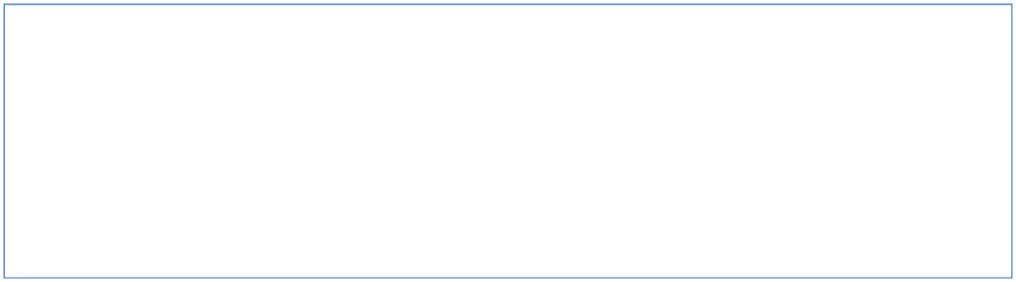 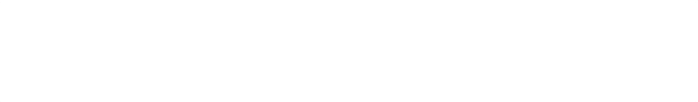 Σαφήνεια της έκφρασης
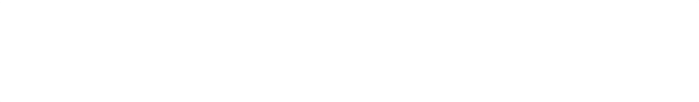 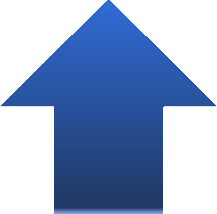 Ουσιαστική συμμόρφωση 
Η πολιτική θα πρέπει να επιτρέπει μόνο επεξεργασίες δεδομένων προσωπικού χαρακτήρα που συμμορφώνονται με τον ΓΚΠΔ.
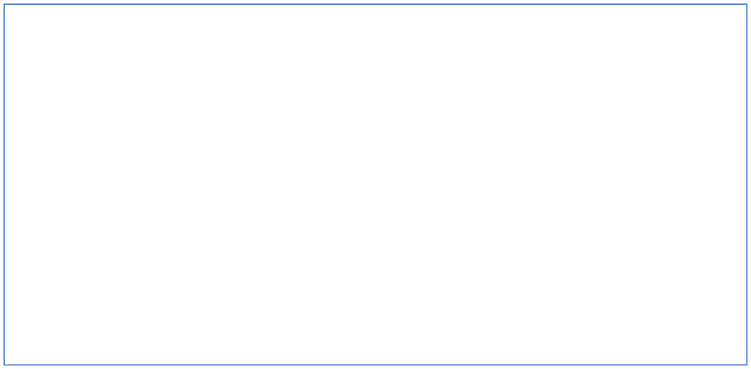 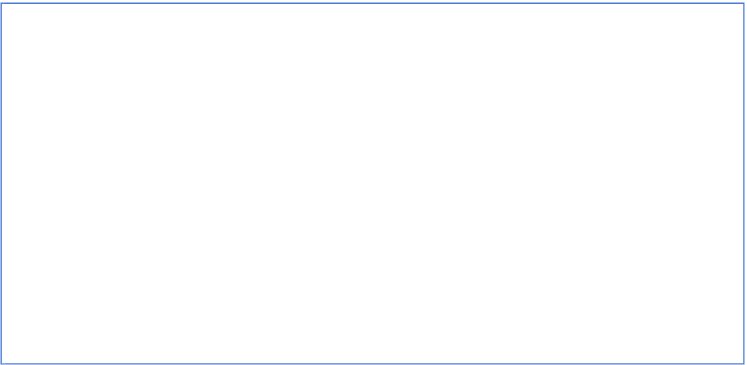 Η πολιτική πρέπει να διαμορφώνεται σε κατανοητή και ακριβή γλώσσα.
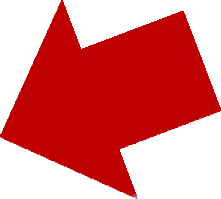 Διαφορετικά επίπεδα επιτευγμάτων: Βέλτιστα και μη ("αμφισβητήσιμα" ή "ανεπαρκή")
36
Πληρότητα των πληροφοριών
23 κατηγορίες (ΓΚΠΔ άρθρα 13 και 14)
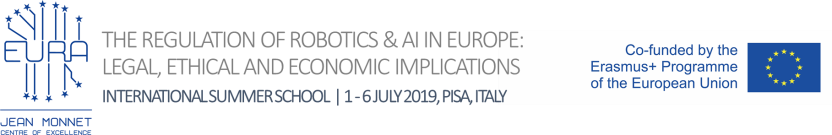 Σκοποί της επεξεργασίας για τους οποίους προορίζονται τα δεδομένα προσωπικού χαρακτήρα
13(1)(c) και 14(1)(c))
Ρήτρες στις οποίες οι σκοποί της επεξεργασίας είναι εξαντλητικοί και όχι ασαφείς: πλήρως κατατοπιστικές 
Σε άλλες περιπτώσεις (π.χ. όταν μια ρήτρα παρέχει μόνο παραδείγματα): ανεπαρκώς κατατοπιστικές
Πολιτική Απορρήτου WhatsApp (τελευταία ενημέρωση στις 24 Απριλίου 2018)
<purp2> Το WhatsApp πρέπει να λαμβάνει ή να συλλέγει ορισμένες πληροφορίες για τη λειτουργία, την παροχή, τη βελτίωση, την κατανόηση, την προσαρμογή, την υποστήριξη και την εμπορία των Υπηρεσιών του, συμπεριλαμβανομένης της εγκατάστασης, της πρόσβασης ή της χρήσης των Υπηρεσιών του.</purp2>
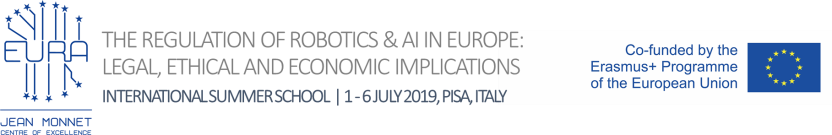 Οι κατηγορίες των σχετικών προσωπικών δεδομένων
Ρήτρες όπου οι κατηγορίες δεδομένων προσωπικού χαρακτήρα 
προσδιορίζονται λεπτομερώς και όχι αόριστα : πλήρως κατατοπιστικές

In other cases (e.g. when a clause only provides examples): ανεπαρκώς κατατοπιστικές

Πολιτική Απορρήτου Google (τελευταία ενημέρωση 25 Μαΐου 2018)

<cat1> Συλλέγουμε πληροφορίες σχετικά με την τοποθεσία σας όταν χρησιμοποιείτε τις υπηρεσίες μας, οι οποίες μας βοηθούν να προσφέρουμε υπηρεσίες όπως οδηγικές πληροφορίες για την εκδρομή σας το Σαββατοκύριακο ή τις ώρες προβολής ταινιών που παίζονται κοντά σας.</cat1>
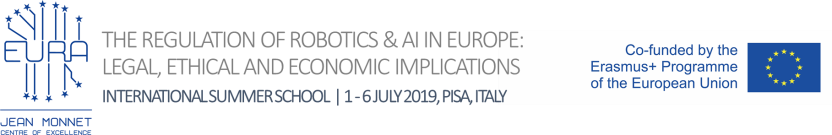 Οι κατηγορίες των σχετικών προσωπικών δεδομένων
Clauses where clauses where the categories of personal data are comprehensively specified and not vague: fully informative
In other cases (e.g. when a clause only provides examples): insufficiently informative

Edreams Privacy Policy (last updated on 25 May 2018)

<cat2>If you sign up for our website using your social media account,  link  your  account  on  our  website  to  your  social media account, or use certain other social media features of ours,  we  may  access  information  about  you  via  that  social media  provider  in  accordance  with  the  provider's  policies.
</cat2>
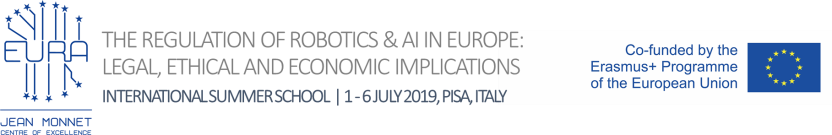 Ουσιαστική συμμόρφωση10 κατηγορίες (ΓΚΠΔ άρθρα 5, 6, 9 και άλλα)
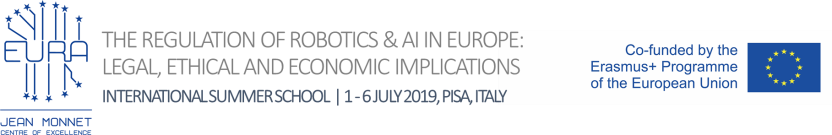 Συναίνεση με τη χρήση(ΓΚΠΔ άρθρο 4(11)) (Rec 32)
When the consent is explicitly required: fair processing clause
Clauses stating that by simply using the service, the user consents to the terms of the privacy policy: unfair processing clauses

Πολιτική απορρήτου της Epic games (τελευταία ενημέρωση στις 24 Μαΐου 2018)

<cuse3> όταν χρησιμοποιείτε τους ιστότοπους, τα παιχνίδια, τις μηχανές παιχνιδιών και τις εφαρμογές μας, συμφωνείτε με τη συλλογή, τη χρήση, την αποκάλυψη και τη μεταφορά πληροφοριών όπως περιγράφεται στην παρούσα πολιτική, γι' αυτό παρακαλούμε διαβάστε την προσεκτικά.</cuse3>
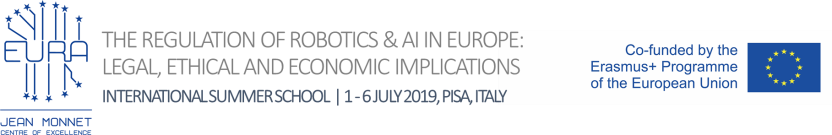 Αλλαγή πολιτικής
Όταν δίνεται ειδοποίηση και απαιτείται νέα συγκατάθεση: ρήτρα δίκαιης επεξεργασίας
Όταν δίνεται ειδοποίηση αλλά δεν απαιτείται νέα συγκατάθεση (ή επιβεβαίωση της ανάγνωσης): ρήτρα προβληματικής επεξεργασίας

Πολιτική απορρήτου του Twitter (με ισχύ από τις 25 Μαΐου 2018)

<pch2> Ενδέχεται να αναθεωρούμε την παρούσα Πολιτική Απορρήτου κατά καιρούς. Η πιο πρόσφατη έκδοση της πολιτικής θα διέπει την επεξεργασία των προσωπικών σας δεδομένων και θα βρίσκεται πάντα στη διεύθυνση https://twitter.com/privacy. Εάν προβούμε σε αλλαγή της παρούσας πολιτικής η οποία, κατά τη διακριτική μας ευχέρεια, είναι ουσιώδης, θα σας ειδοποιήσουμε μέσω μιας ενημέρωσης @Twitter ή μέσω ηλεκτρονικού ταχυδρομείου στη διεύθυνση ηλεκτρονικού ταχυδρομείου που σχετίζεται με το λογαριασμό σας.</pch2>
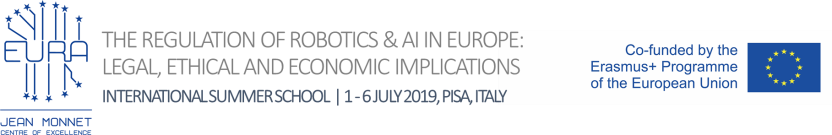 Αλλαγή πολιτικής
Όταν δεν δίνεται ειδοποίηση και δεν απαιτείται νέα συγκατάθεση: ρήτρα αθέμιτης επεξεργασίας

Πολιτική απορρήτου κρατήσεων (τελευταία ενημέρωση στις 9 Μαΐου 2018)

<pch3> Ενδέχεται να τροποποιούμε τη Δήλωση Απορρήτου κατά καιρούς. Εάν ενδιαφέρεστε για την προστασία των προσωπικών σας δεδομένων, επισκεφθείτε τακτικά αυτή τη σελίδα και θα γνωρίζετε ακριβώς ποια είναι η κατάστασή σας.</pch3>
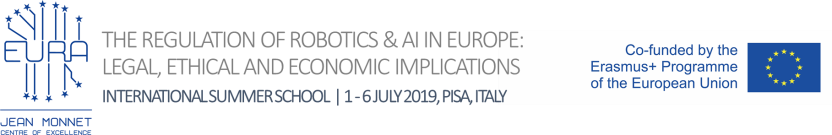 Σαφήνεια της έκφρασης
(ΓΚΠΔ άρθρο. 5(1)(a), 12 (1) και άλλα)
Είναι η πολιτική απορρήτου διατυπωμένη σε κατανοητή και ακριβή γλώσσα;
4 κύριοι δείκτες ασάφειας
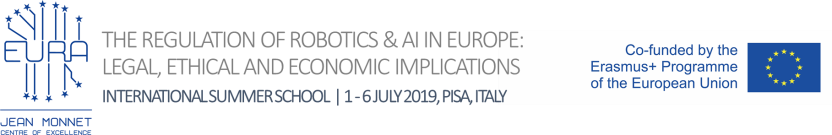 Σαφήνεια της έκφρασης
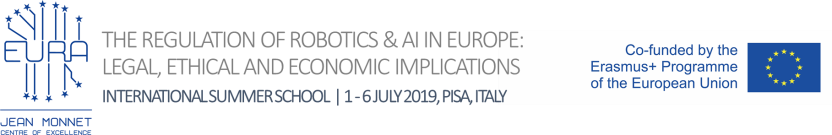 Σαφήνεια της έκφρασης(ΓΚΠΔ άρθρο. 5(1)(a), 12 (1) και άλλα)
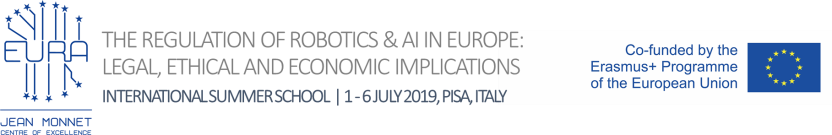 Σαφήνεια της έκφρασης
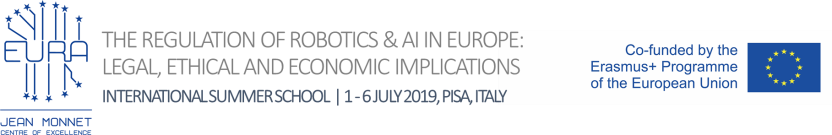 Σαφήνεια της έκφρασης
Συνδυασμός διαφορετικών μορφών ασάφειας 

<vag>Γενικά ενδέχεται να μοιραζόμαστε τις προσωπικές πληροφορίες που συλλέγουμε με ορισμένους παρόχους υπηρεσιών, ορισμένοι από τους οποίους ενδέχεται να χρησιμοποιούν τις πληροφορίες για τους δικούς τους σκοπούς, όπως είναι απαραίτητο.</vag>
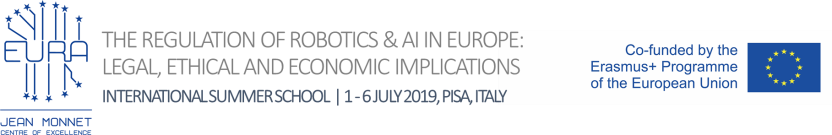 CLAUDETTE ΓΙΑ ΓΚΠΔ
http://claudette-gdpr.eu
εξατομικευμένος σχολιασμός σε σύνολο κειμένων 

Από που ξεκινήσαμε;

14 αρχεία (τώρα 32)
3,658 προτάσεις
80,398 λέξεις
11.0% των προτάσεων περιέχουν ασαφή γλώσσα
33.9% των προτάσεων περιέχουν ενδεχομένως μη νόμιμες υποπροτάσεις
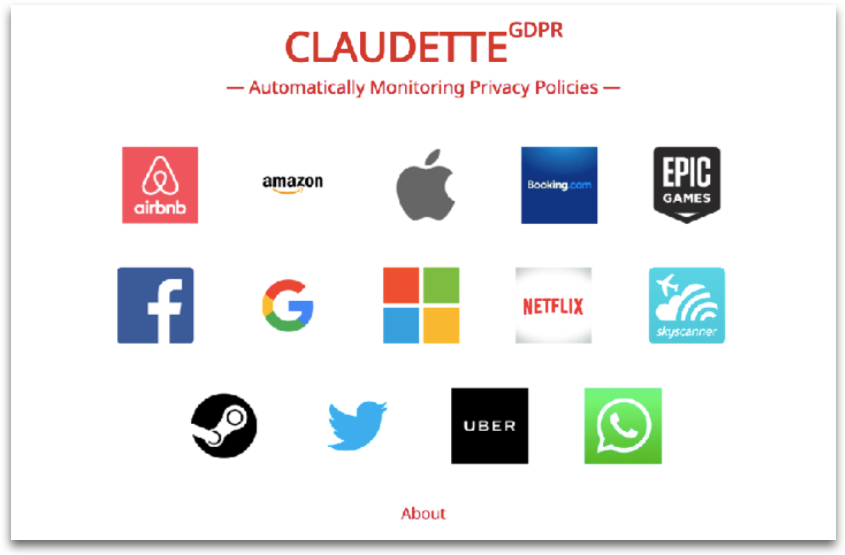 ■ 52
CLAUDETTE για ΓΚΠΔ
http://claudette-gdpr.eu
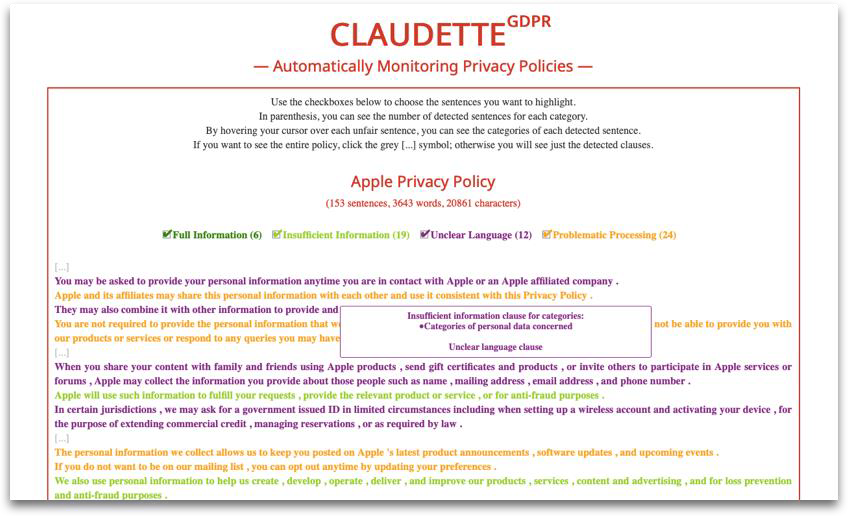 ■ 53
Πρωτότυπο αυτοματοποιημένης επισήμανσης http://155.185.228.137/claudette4gdpr/http://155.185.228.137/claudette4gdpr/
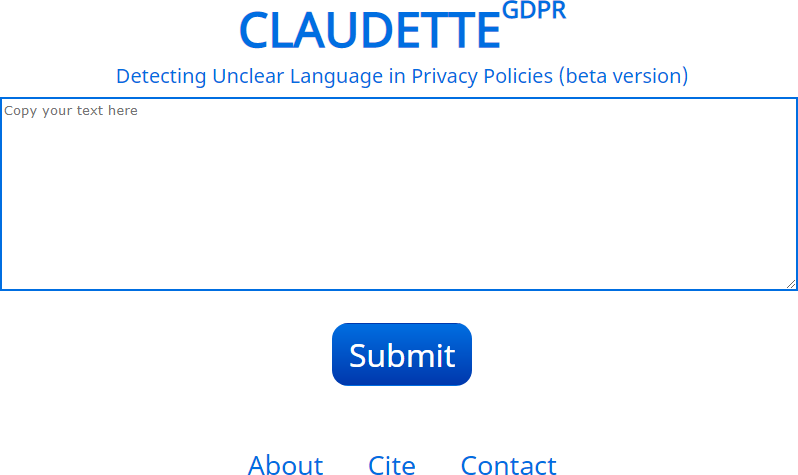 Accuracy: 68%
54
Πρωτότυπο αυτοματοποιημένης επισήμανσης http://155.185.228.137/claudette4gdpr/
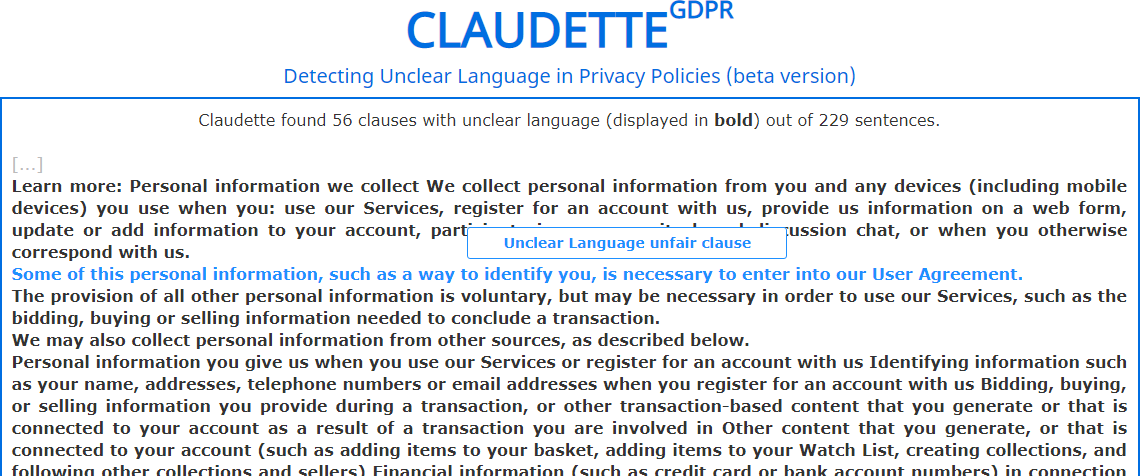 55
Πολυγλωσσία: η Γερμανική Πολωνική Ιταλική Claudette για ToS and PPs
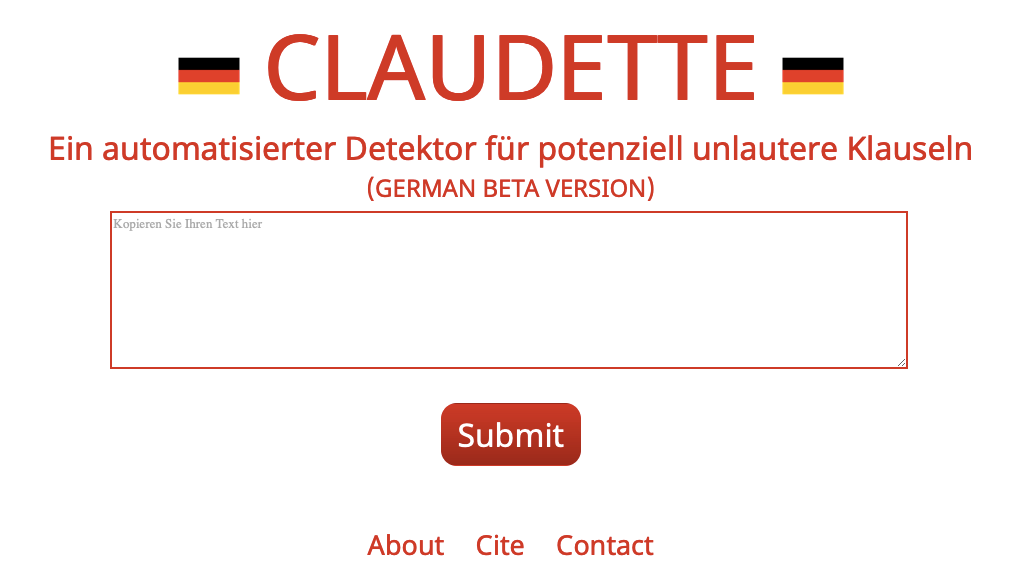 ■ 56
56
Πολυγλωσσία: η Γερμανική Πολωνική Ιταλική ClaudetteΠροσέγγιση 1 – Ημι-αυτόματη δημιουργία ενός συνόλου δεδομένων στη γλώσσα-στόχο
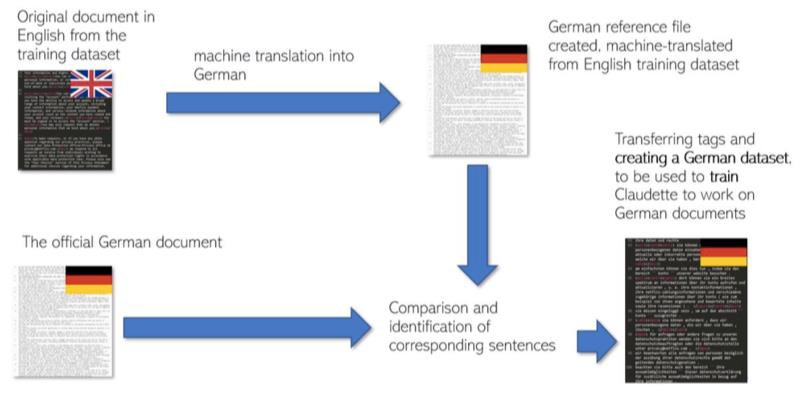 ■ 57
57
Πολυγλωσσία: η Γερμανική Claudette
Προσέγγιση 2 - Μηχανική μετάφραση των ερωτημάτων
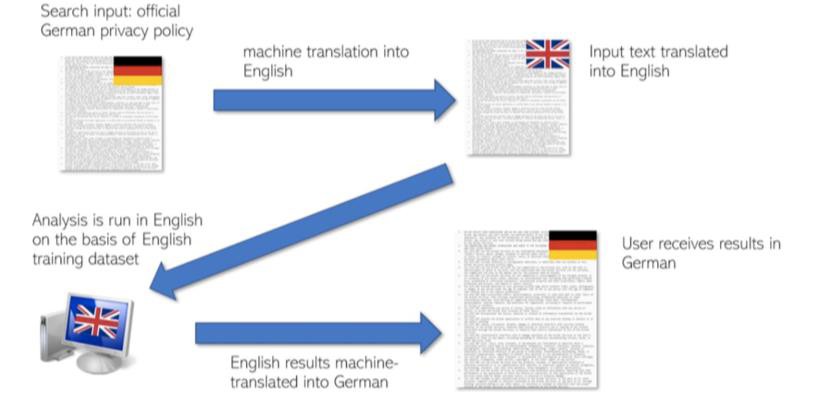 ■ 58
58
Πολυγλωσσία: η Γερμανική Πολωνική Ιταλική Claudette
Προσέγγιση 1 – Ημι-αυτόματη δημιουργία ενός συνόλου δεδομένων στη γλώσσα-στόχο


Σύνολο δεδομένων: πολύγλωσσο παράλληλο σώμα κειμένων που αποτελείται από 25 γενικούς όρους συναλλαγών με επεξηγήσεις στα αγγλικά, ιταλικά, γερμανικά και πολωνικά.
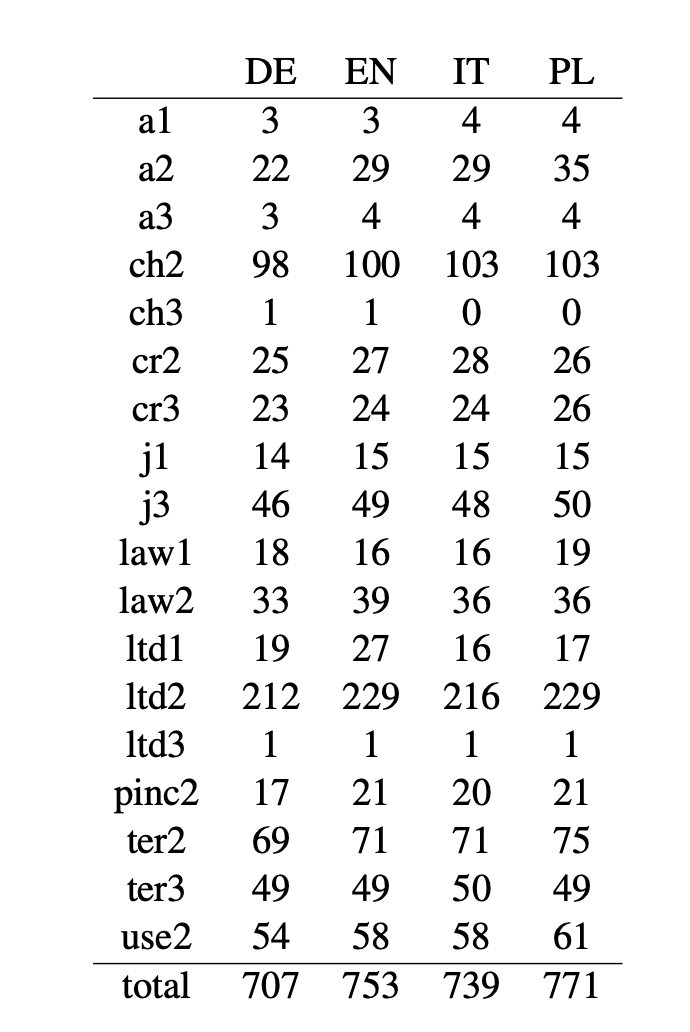 Πίνακας 1: Στατιστικά στοιχεία του αρχείου: αναφέρουμε τον αριθμό των σχολιασμένων προτάσεων για κάθε ετικέτα, στις τέσσερις διαφορετικές γλώσσες. Οι φράσεις 1, 2 και 3 αντιπροσωπεύουν επίπεδα δικαιοσύνης: 1 σημαίνει ξεκάθαρα δίκαιο, 2 παραπέμπει στο ενδεχοµένως άδικο, και τέλος 3 στο ξεκάθαρα άδικο..
■ 59
59
Πολυγλωσσία: η Γερμανική Πολωνική Ιταλική Claudette
Προσέγγιση 1 – Ημι-αυτόματη δημιουργία ενός συνόλου δεδομένων στη γλώσσα-στόχο
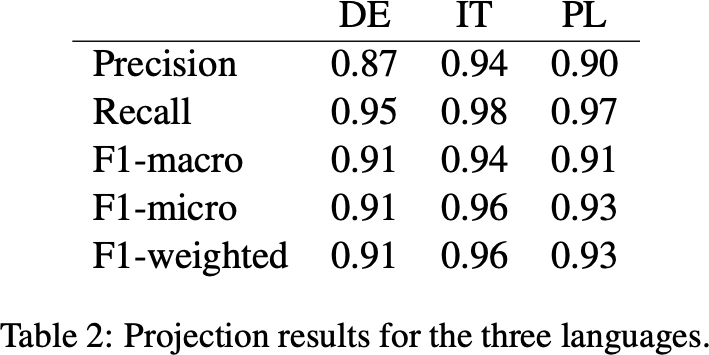 ■ 60
60
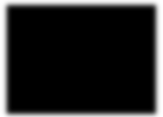 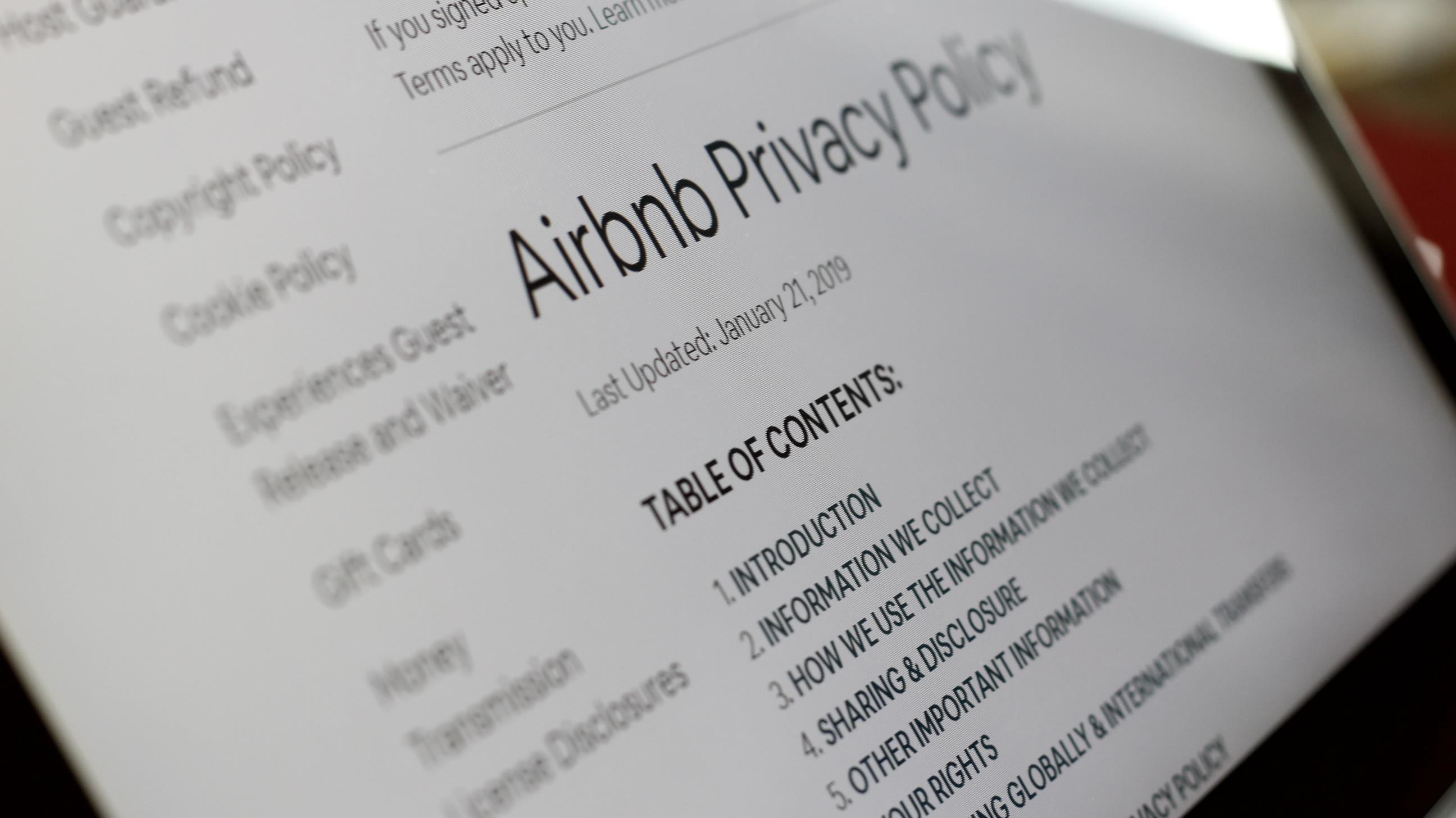 WEB-CRAWLER
Αναπτύχθηκε ως εργαλείο για την αυτόματη διαφύλαξη της πολιτικής προστασίας προσωπικών δεδομένων
Δύο τρόποι παρακολούθησης:
Έλεγχος της ημερομηνίας του εγγράφου
Σύγκριση του περιεχομένου με το
με την προηγουμένως αποθηκευμένη έκδοση
Αναφορές εσόδων μέσω ηλεκτρονικού ταχυδρομείου
61
Επιλεγμένες Δημοσιεύσεις
LRuggeri F., Lagioia F., Lippi M., Torroni P., (2021) Detecting and explaining unfairness in consumer contracts through memory networks, in Artificial Intelligence and Law, Springer- Nature, 1-34
Lippi, M.; Contissa, G.; Jablonowska, A.; Lagioia, F.; Micklitz, H-W; Palka, P.; Sartor, G.; Torroni, P., The Force Awakens: Artificial Intelligence for Consumer Law, The journal of Artificial Intelligence Research, 2020, 67,. 169 - 190
Lippi, M., Palka, P., Contissa, G., Lagioia, F., Micklitz, H. W., Sartor, G., & Torroni, P.	CLAUDETTE: an Automated Detector of Potentially Unfair Clauses in Online Terms of Service, Artificial Intelligence and Law, Springer (2019).
Lippi, M., Contissa, G., Lagioia, F., Micklitz, H. W., Pałka, P., Sartor, G., & Torroni, P., Consumer protection requires artificial intelligence. Nature Machine Intelligence, 1, (2019).
Contissa, G., Docter, K., Lagioia, F., Lippi, M., Micklitz, H.-W.,	Palka, P.,	Sartor, G. , Torroni, P., CLAUDETTE meets GDPR: Automating the Evaluation of Privacy Policies using Artificial Intelligence Study Report, (BEUC), 2018.
Lippi, M., Palka, P., Contissa, G., Lagioia, F., Micklitz, H. W., Sartor, G., & Torroni, P., Towards Consumer-Empowering Artificial
Intelligence, JCAI-ECAI, Stockholm, special track on the evolution of contours of AI, (2018) .
62
Master programmes in Artificial Intelligence 4 Careers in Europe
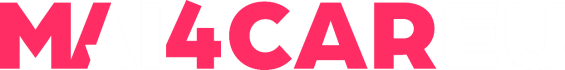 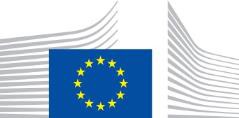 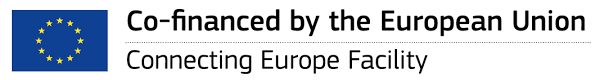 This Master is run under the context of Action No 2020-EU-IA-0087, co-financed by the EU CEF Telecom under GA nr. INEA/CEF/ICT/A2020/2267423